讀書會成果報告
指導老師:馬美娟
組員:
林子傑 洪柏均
江威霆 鄭宗瑋
劉睿涵 盧姿燕
吳柔曄
選讀書籍
書名:對與錯的人生邏輯課

作者:費南多•薩巴特

出版社:漫遊者文化

出版年月:2010/03

頁數:238
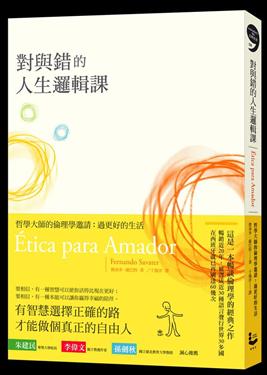 作者簡介
費南多•薩巴特（1947－ ） 

西班牙最富盛名的哲學家之一，同時也是一位散文家和著名作家。

馬德里康普頓斯大學的哲學教授。
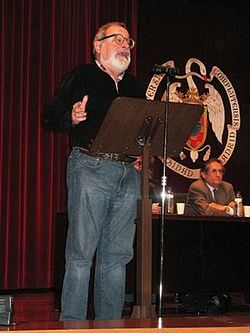 怎樣的一本書?
父親送給十五歲孩子的禮物
希望孩子能判斷哪些事適合做，哪些不適合
站在他人的位置
快樂
自由
物質與幸福
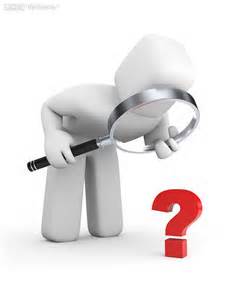 選讀動機
害怕哲學，又想明白
想挑戰自己的腦袋
想知道什麼是對的
想了解別人的看法
老師推薦
開卷好書
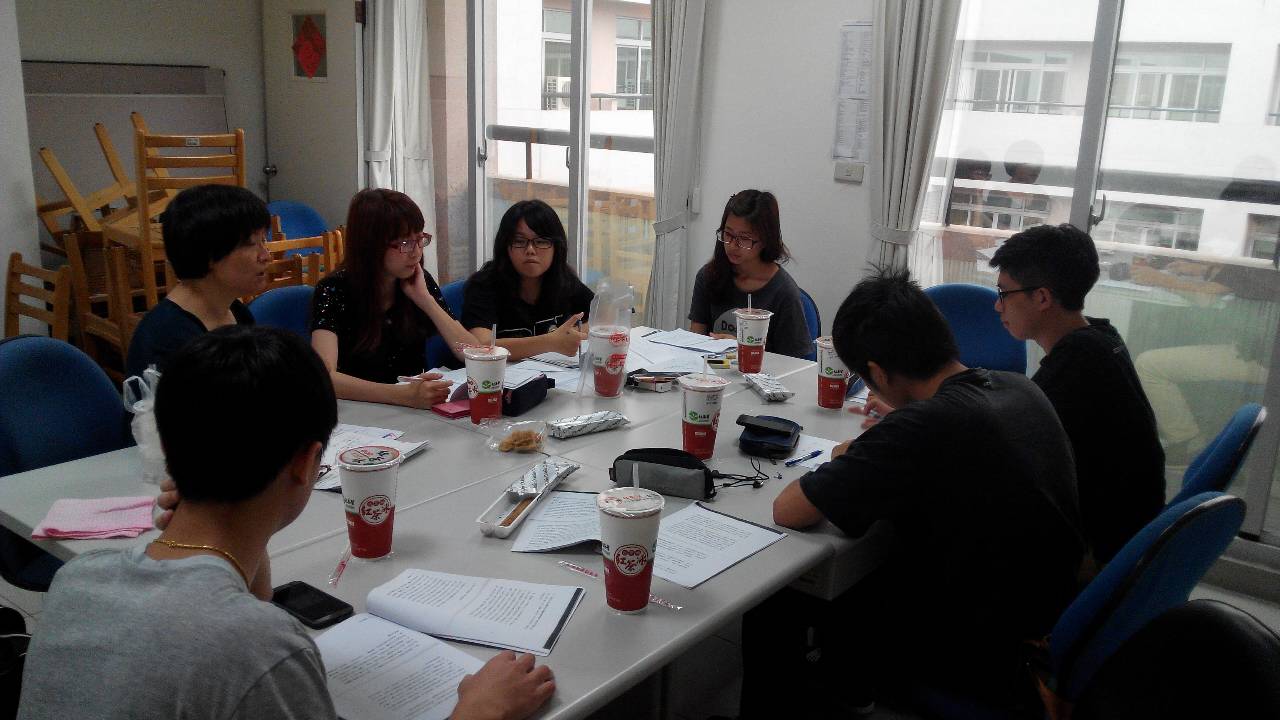 聚會/研讀重點
進行方式
一、聚會前:
主持人要讀熟並思考2~3個探討議題
組員事前先把內容看懂
二、會議時:
主持人宣布議題
→主持人引導(鼓勵)同學發言
→同學發言，進行意見交流
→主持人做個小結論
→「紀錄」要將大家發言詳細記錄下來
→結束後每位同學要撰寫心得與收穫
第一次聚會
議題一:哲學的特質?
主持人引導:「哲學」兩個字聽起來很艱深，但又好像可以刺激理性思考，那麼大家對於什麼是哲學，那些人才有資格當哲學家，有什麼看法?

同學發言:
1. 哲學是找麻煩，把簡單的事複雜化。
2. 對哲學第一印象，深奧、難理解。
3.完全不想接觸，枯燥、乏味。
4.哲學家，善於表達意見，邏輯思緒清晰。
5.哲學家是奇葩、特立獨行。
第一次聚會
議題二:什麼是「倫理學」?
主持人引導:倫理學又稱為「道德哲學」，它的最大用處是「判定哪些事適合做，哪些事不適合去做。」

同學發言:
1.當發生空難，完全沒有食物的情形下，面臨需要吃同伴才能存活的道德困境，此時該怎麼辦?
2.疾病的解藥只有某一家藥廠擁有，但要價昂貴，如果以偷竊的方式取得，應不應該?
3.街道上有弱勢團體要求捐款，是否該幫忙，是個值得思考的問題。
4.我們應該從事情的「後果」來判斷，還是從「動機」來判斷事情的對錯呢?
第一次聚會
議題三:請問大家喜歡「自由選擇 」還是被設定呢?
主持人引導:作者認為人和動物、植物不同，它們的行為完全被大自然設定，只有人類，才有自由的意志能做選擇。請問大家喜歡「自由選擇 」還是被設定呢?

同學發言:
1.自由選擇往往伴隨著責任，選擇後背負的責任是需要考驗的。
2.大學生想要打工,但是打工的時間壓縮了讀書時間，此時的責任便是成績。
3.自由是甜蜜的，會讓人著迷、會使人無法抗拒；不過有個附加條件，就是「責任」。當你享有自由時，就是負責任的開始。
組員的收穫、心得
關於「自由選擇背後的責任」這點，我分享了自己做報告的經歷，雖然一開始忿忿不平，但最後卻覺得對抗起責任做完報告的自己感到驕傲。

面對道德問題時，該怎麼做、該怎麼解決?似乎沒有一個完全正確的答案。

我想哲學有趣的地方，在於作者舉用了很多例子討論道德問題 。其中很多道德問題讓人掙扎， 但值得掙扎、值得省思。
第二次聚會
議題一:哪些行為不見容於社會，是所謂的壞人?

同學討論:
1.搶劫、詐騙、強暴、殺人放火 
2.傷害他人生命.感情.財產的人 
3.不管精神肉體.財產.只要傷害他人就是壞人

議題二:如何與別人相處，特別是那些所謂的壞人?
主持人引導:面對傷害我們的人，我們通常仇視他、歧視他，但作者卻提出「站在他人的位置」，這是好辦法嗎?

同學討論:
1.對待壞人，需要站在他的位置嗎? 
2.作者認為人類的行為多半是模仿學習來的，因為模仿，我們學會如何對待他人。別人也這樣做,所以我也這樣做。
組員的收穫、心得
我想人們都應該要慢慢學會站在他人立場去思考癥結點,而不是永遠只看一面、以偏概全。 

若站在對方立場思考，事情就會變得不一樣，或許我們也不會再說對方是十惡不赦。

壞人的行為應該與他所處的社會環境，以及別人對待他的方式密切相關。那麼，為了自己，為了別人，為了社會整體，我們都應該更和善去對待任何人。
第三次聚會
議題一:享樂是件可怕的事嗎?

同學討論:
1.享樂不是可怕的事，因為如果人不能享樂，生命會很悲哀。
2.享樂的同時，也可能樂極生悲，甚至發生生命危險。
3.作者在文章曾說:「眼前的快樂要把握 ，只要留心，處處都能發現快樂」是很好的提醒。
4.如果是假日，能睡到自然醒，就是件享樂的事。
5.下雨天能穿拖鞋到校，很輕鬆，很涼爽，就是件享樂的事。
第三次聚會
議題二:如果快樂值得追求，那「利用快樂」與「濫用快樂」的差別在哪裡? 

同學討論:
1.對於有菸癮的人，抽菸是一種快樂，但抱孩子時孩子因為煙味被拒絕 ，此時便破壞了他對抱孩子的快樂。
2.回家時，專心的看電視是我的快樂，此時便無法跟他人說話，但這也因此破壞了跟家人相處聊天的那份快樂。
3.我之前會因打電動打到忘我而忘記身為學生該盡的本分，此時的我便是濫用著快樂。
4.飆車很有快感與成就感，但是一旦發生車禍，那就是濫用快樂。
組員的收穫、心得
當我們面對生活中龐大的壓力時，享樂便會成為一個良好的解決辦法，只要我們不過度的放縱，適時的追求舒適、快樂,有何不可呢?

享樂絕對不是件可怕的事,但濫用快樂卻是件要不得的事。

或許對某些人來說追求快樂是件很難的事，但只要敞開心胸，一件小事也可能成為讓自己微笑的快樂因子。
第四次聚會
議題一:大家曾經將朋友視為物或者被朋友視為物嗎?感受如何?

同學討論:
1.我的嘴巴很壞，有時會不小心中傷他人，不顧別人感受，造成人際上的裂痕。
2.沒有替他人著想，不管他人的處境，就是把別人當物。
3.有些人只有在有求於自己時，才會接近我，善待我，就是把我當物。  
4.當主管的人很容易忽略員工的付出，時常把員工視為物品來使喚。
第四次聚會
議題二:作者曾說「物」沒辦法給你「人」能給的東西。如果我們的生活完全只由物堆疊，沒有人的互動，會幸福嗎?

同學討論:
1.人如果只和物交往或者只和寵物交往，會有哪些問題
2.人能給我們友誼、關懷和愛，這種複雜性與珍貴性只存在於人類同類之間。物，或許在某些時候很重要，但仍取代不了人跟人之間的交往。人與人之間畢竟還是有著最直接的關係。
3.當你的生活完全被物占滿，便是受到物的控制；擁有越多的物，不一定會越快樂。
組員的收穫、心得
我喜歡物質享受，也喜歡和人交往。有時和人無法溝通時，物會是個很好的心靈伴侶，心靈上的慰藉。

如果生活是由滿滿的物堆疊，完全沒有人際間的交往，最後往往都會變得很空虛。畢竟身邊沒有「人」，沒有人可以給建議、沒有人能傾聽心事、更沒有人能給愛，看似很愜意，其實是悲劇。